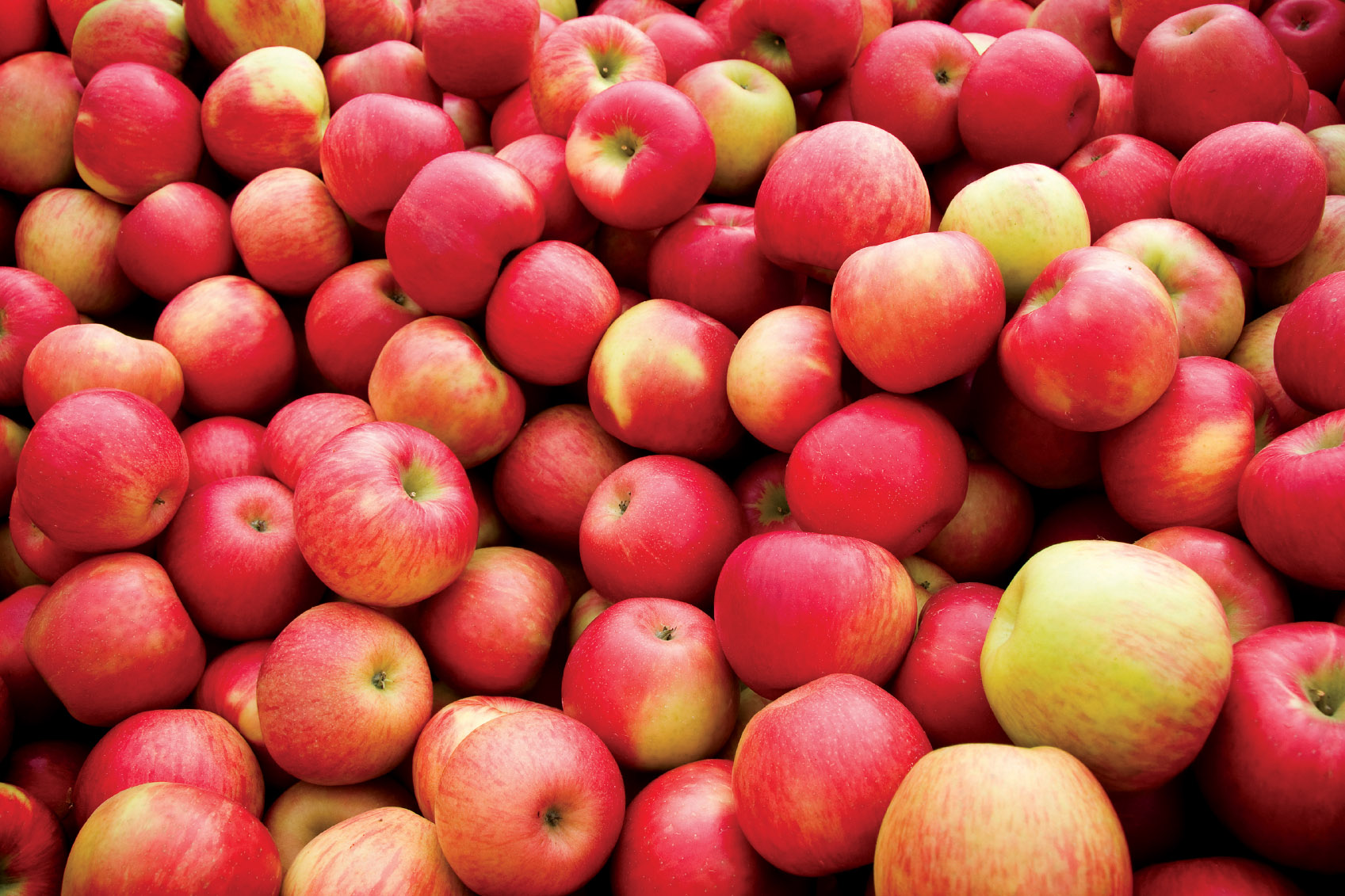 Master in Teaching
Information Workshop
6-7 pm
Thursday September 17th 
Olympia Timberland Regional Library
Community Room